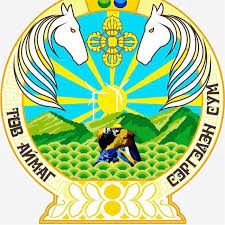 сэргэлэн сумын төсвийн ерөнхийлөн захирагчийн 2021 оны жилийн эцсийн санхүүгийн нэгтгэсэн тайлангийн танилцуулга
Бэлтгэсэн:
Санхүүгийн албаны дарга бөгөөд Ерөнхий нягтлан бодогч  П.Гантуяа
2022.07,26
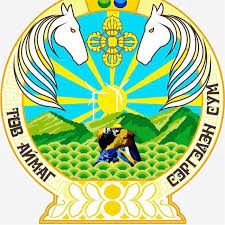 Сэргэлэн сумын төсвийн ерөнхийлөн захирагчийн 2020оны жилийн эцсийн санхүүгийн нэгтгэсэн тайлангийн танилцуулга
Сумын 2021 оны төсвийг, Төсвийн тухай хууль болон бусад холбогдох хуулиудийн удирдлага зарчим, хуулиар тогтоосон шаарлагад нийцүүлэн тайлагнаж, орон нутгийн төсөвт байгууллагуудын хэвийн үйл ажиллагааг хангах, сумын Засаг даргын 2020-2024 онд хэрэгжүүлэх үйл ажиллагааны хөтөлбөр, 2021 онд сумын эдийн засаг, нийгмийг хөгжүүлэх үндсэн чиглэлийн зорилтыг хэрэгжүүлэхэд чиглүүлж ажилласан.
 
         Санхүүгийн тайлагналын хугацаа 2021 оны 01 сарын 01 өдрөөс эхлэн 2021 оны 12 сарын 31- ээр дуусгавар болсон ба тайлангийн дүнг төгрөгөөр илэрхийлсэн.
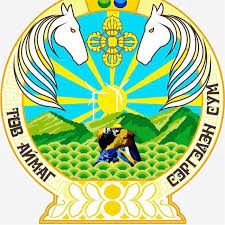 СЭРГЭЛЭН сумын төсвийн ерөнхийлөн захирагчийн 2021 оны жилийн эцсийн санхүүгийн нэгтгэсэн тайлангийн танилцуулга
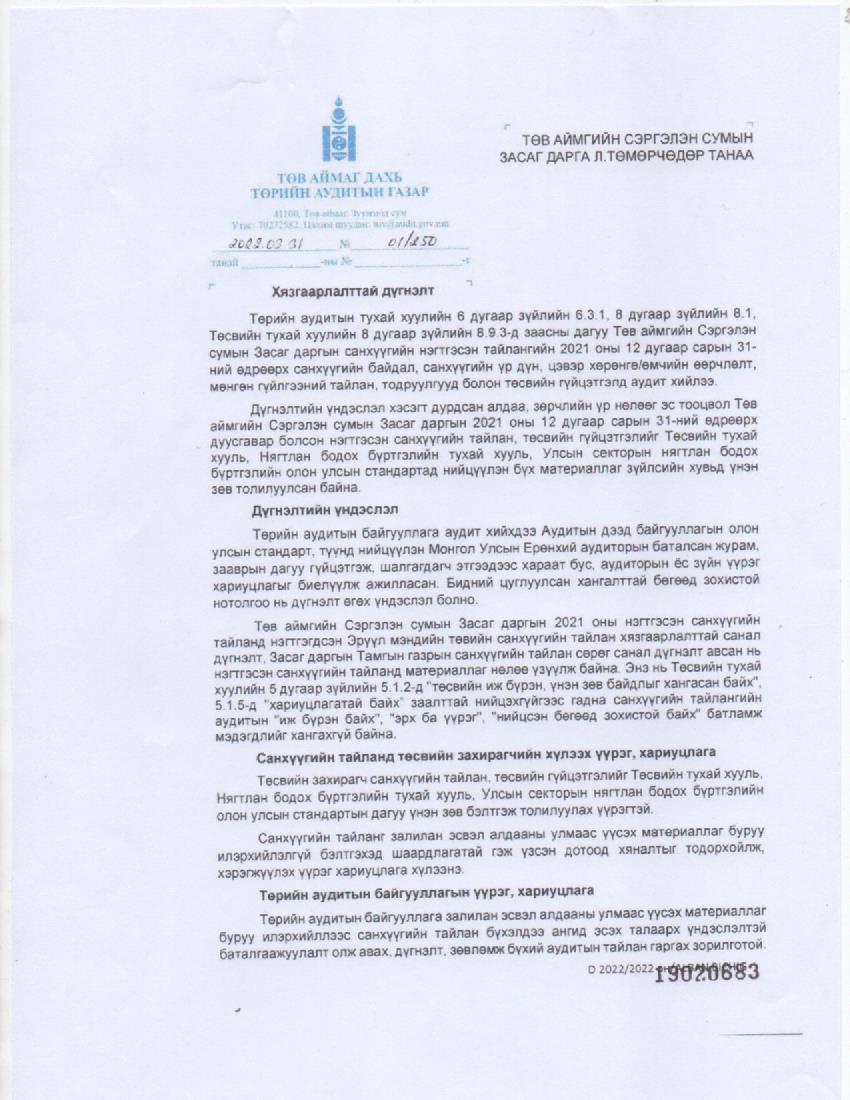 Төсвийн тухай хуулийн 54 дүгээр зүйлийн дагуу ТЕЗ-ийн жилийн эцсийн санхүүгийн нэгтгэсэн тайланг, сангийн яамны Э-Тайлан онлайн системээр нэгтгэн гаргаж аймгийн Санхүү, төрийн сангийн хэлтэст тушааж, Төв аймаг дахь  Төрийн аудитын газарт шалгуулж “Хязгаарлалтай санал” дүгнэлт гарсан.
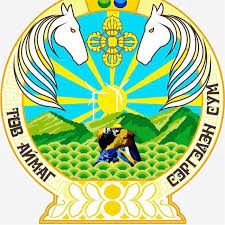 сэргэлэн сумын төсвийн ерөнхийлөн захирагчийн 2020 оны жилийн эцсийн санхүүгийн нэгтгэсэн тайлангийн танилцуулга
2020 оны төсвийн гүйцэтгэл болон жилийн эцсийн санхүүгийн нэгтгэсэн тайланг, улсын секторын НББОУС-ын шаардлагуудтай нийцүүлэн, зарчмын дагуу нягтлан бодох бүртгэлийн аккурэль суурийг хэрэглэсэн.
Санхүүгийн нэгтгэсэн тайланг, дараах бүрэлдэхүүнтэйгээр тайлагнасан.Үүнд: 

Санхүүгийн байдлын тайлан
Санхүү үр дүнгийн тайлан
Мөнгөн гүйлгээний тайлан
Өмчийн өөрчлөлтийн тайлан
Санхүүгийн тайлангийн тодруулга
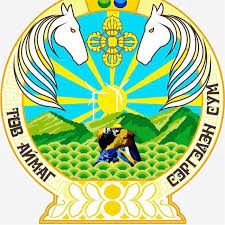 сэргэлэн сумын төсвийн ерөнхийлөн захирагчийн 2020 оны жилийн эцсийн санхүүгийн нэгтгэсэн тайлангийн танилцуулга
Сумын төсвийн ерөнхийлөн захирагчийн 2021 оны санхүүгийн нэгтгэсэн тайланд 
Орон нутгийн төсвийн 3 байгууллага Үүнд: 
ИТХурал, ЗДТГазар, СТөв
Тусгай зориулалтын шилжүүлгээр санхүүждэг 3 төсөвт байгууллага,  сургууль, цэцэрлэг, эрүүл мэндийн төв гэсэн  байгууллагууд нэгтгэгдсэн. Үүнд: 
Тусгай сангууд нийт 4 нэгтгэгдсэн. Үүнд:
Орон нутгийн хөгжлийн сан, Байгаль нөхөн сэргээх сан, Сум хөгжүүлэх сан, Эмийн эргэлийн сан, Орон нутгийн Ерөнхий орлогын 1 данс 
Нийт 11 газрын санхүүгийн тайлангууд нэгтгэгдсэн байна.
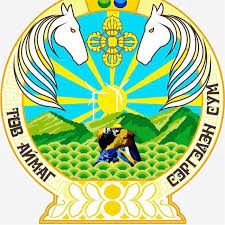 сэргэлэн сумын төсвийн ерөнхийлөн захирагчийн 2021 оны жилийн эцсийн санхүүгийн нэгтгэсэн тайлангийн танилцуулга
2021 оны төсвийн санхүүжилт дараах байдлаар бүрдсэн  орон нутгийн татварын орлогоос 543,481.9 мянган төгрөг, татварын бус орлого 498,856.3 мянган төгрөг, нэмэлт санхүүжилтийн орлого 238,540.5 мянган төгрөг,орон нутгийн төсвөөс санхүүжих 679,993,6 мянган төгрөг, Орон нутгийн хөгжлийн сангийн орлогын шилжүүлэгээс 70,443.2 мянган төгрөг, тусгай зориулалтын шилжүүлгээс 1,059,9 мянган төгрөг, Эрүүл мэндийн даатгалын сангаас санхүүжих 19,827,6 мянган төгрөгийн Нийт 3,111,0 мянган төгрөгийн орлого, санхүүжилт бүрдсэн.
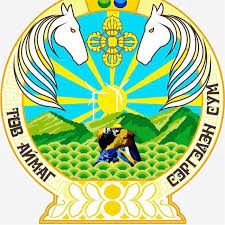 сэргэлэн сумын төсвийн ерөнхийлөн захирагчийн 2021 оны жилийн эцсийн санхүүгийн нэгтгэсэн тайлангийн танилцуулга
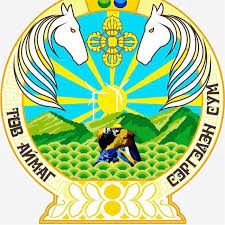 сэргэлэн сумын төсвийн ерөнхийлөн захирагчийн 2021 оны жилийн эцсийн санхүүгийн нэгтгэсэн тайлангийн танилцуулга
Орон нутгийн орлогын төлөвлөгөө  
     2021 оны 09 сарын 06 өдрийн сумын ИТХ-ын найм дугаар хуралдааны 31 тоот тогтоолоор 530,5 мянган төгрөгөөр батлагдсанаас     865,5 мянган төгрөгийн орлого төвлөрүүлж, орлогын төлөвлөгөө 163,1 хувьтай 335,0 сая төгрөгөөр давж биелэсэн.
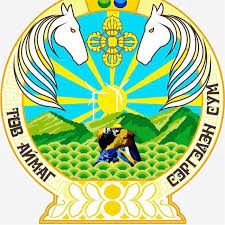 сэргэлэн сумын төсвийн ерөнхийлөн захирагчийн 2021 оны жилийн эцсийн санхүүгийн нэгтгэсэн тайлангийн танилцуулга
Сумын төсвийн орлогын гүйцэтгэлийг төрлөөр нь авч үзвэл татварын орлого 62,8 хувийг, татварын бус орлого 37,2 хувийг тус тус эзэлж байна.
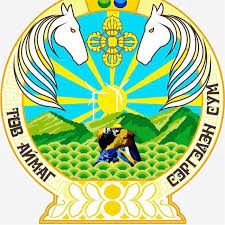 сэргэлэн сумын төсвийн ерөнхийлөн захирагчийн 2021 оны жилийн эцсийн санхүүгийн нэгтгэсэн тайлангийн танилцуулга
Сумын төсөвт төвлөрдөг орлогуудын төлөвлөгөөг нэр төрлөөр нь авч үзвэл                            
Үйл ажиллагааны орлого 118.240,7 мянган төгрөг орохоос          104.100,2 мянган төгрөг орж   14,140,5 сая төгрөгөөр тасарсан энэ нь газрар тусгай хэрэгцээнд орсонтой холбоотой.
Улсын тэмдэгтийн орлого 13,000,0 сая төгрөг төлөвлөсөнөөс 8,686,2 сая төгрөг төвлөрүүлж 4.313,8мянган төгрөгөөр тасарсан  нь мөн газрын эрх шилжилт хийгдэхгүй байгаатай холбоотой . 
Түгээмэл тархацтай ашигт малтмалын орлогын төлөвлөгөөгөөр 30,000,0сая төгрөг орохоос 4,757,6 мянган төгрөг орж 25,242,4 мянган төгрөгөөр тасарсан.
   12 төрлийн орлогоос 3 төрлийн орлогын төлөвлөгөө тасарсан .
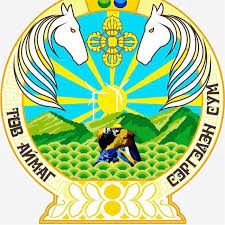 сэргэлэн сумын төсвийн ерөнхийлөн захирагчийн 2021 оны жилийн эцсийн санхүүгийн нэгтгэсэн тайлангийн танилцуулга
Аймгийн төсөвт төвлөрүүлэх орлого  батлагдсан төлөвлөгөөгөөр 4.1 тэрбум төгрөг төвлөрүүлэхээс 8.3 тэрбум төгрөг төвлөрүүлж,   төлөвлөгөөг  202.4 хувиар буюу 4.2 тэр бум төгрөгөөр давуулан биелүүлсэн.
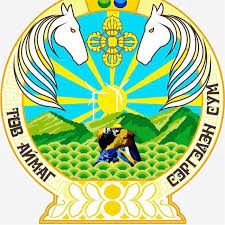 сэргэлэн сумын төсвийн ерөнхийлөн захирагчийн 2021 оны жилийн эцсийн санхүүгийн нэгтгэсэн тайлангийн танилцуулга
Улсын төсөвт төвлөрүүлэх орлого Батлагдсан төлөвлөгөөгөөр 2.1 мян төгрөг төвлөрүүлэхээс 0.9 мян төгрөг төвлөрүүлж, төлөвлөгөөг 63.1 хувиар буюу 0.8 мян төгрөгөөр тасарсан.
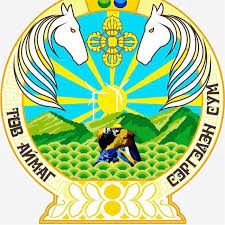 сэргэлэн сумын төсвийн ерөнхийлөн захирагчийн 2021 оны жилийн эцсийн санхүүгийн нэгтгэсэн тайлангийн танилцуулга
Сумын 3 шатны орлогын төлөвлөгөөний биелэлт нь нийт дүнгээр 6.8 тэрбум төгрөг төсөвлөсөнөөс 10.0 тэрбум төгрөг төвлөрүүлж орлогын төлөвлөгөөр 148,6 хувиар буюу 3,2 тэрбумаар давж биелэсэн.
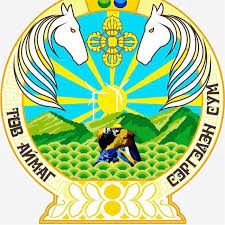 сэргэлэн сумын төсвийн ерөнхийлөн захирагчийн 2021 оны жилийн эцсийн санхүүгийн нэгтгэсэн тайлангийн танилцуулга
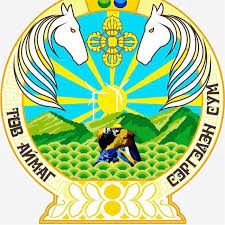 сэргэлэн сумын төсвийн ерөнхийлөн захирагчийн 2021 оны жилийн эцсийн санхүүгийн нэгтгэсэн тайлангийн танилцуулга
Төсвийн зарлага:
               2021 онд төсвийн байгууллагуудын хэвийн үйл ажиллагааг хангах, төрийн үйлчилгээг иргэдэд хүргэх зорилт арга хэмжээтэй уялдуулан төсвийн урсгал зардлыг батлагдсан төлөвлөгөөний дагуу зарцуулсан.
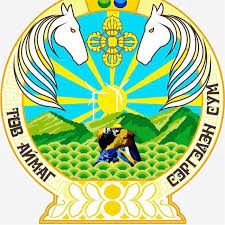 сэргэлэн сумын төсвийн ерөнхийлөн захирагчийн 2021 оны жилийн эцсийн санхүүгийн нэгтгэсэн тайлангийн танилцуулга
Орон нутгийн төсвийн 2021 оны нийт зарлага 1.9 тэрбум төгрөгөөр батлагдсанаас орон нутгийн суурь зарлагад 0,7 сая төгрөг төлөвлөгдсөн.
            Нийт зарлагын 62,1 хувийг тусгай зориулалтын шилжүүлгийн 37,9 хувийг орон нутгийн төсвийн зарлага байна.
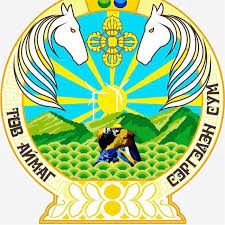 сэргэлэн сумын төсвийн ерөнхийлөн захирагчийн 2021 оны жилийн эцсийн санхүүгийн нэгтгэсэн тайлангийн танилцуулга
Нийт зардлаас:
Цалингийн зардалд 1,150.8 тэрбум төгрөг буюу 66.1 хувь
НДШ-ийн зардалд 152.4 сая төгрөг буюу 8.7 хувь 
Тогтмол зардал 106.2 сая төгрөг буюу 6.1 хувь 
Бусад зардал 333,5 сая төгрөг буюу 19.1 хувийг тус тус зарцуулсан
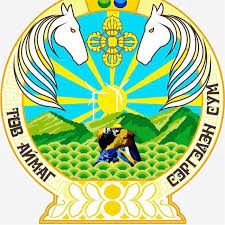 сэргэлэн сумын төсвийн ерөнхийлөн захирагчийн 2021 оны жилийн эцсийн санхүүгийн нэгтгэсэн тайлангийн танилцуулга
Тайлант хугацаанд төсвийн нийт зарлагад 3,2 тэрбум төгрөг зарцуулахаар төлөвлөсөний 72хувийг ашиглаж 28 хувийн  хэмнэлттэй гарсан. Орон нутгийн  төсвийн зарлагаас 45,665,0 сая төгрөг ТЗШ-ийн байгууллага 44,068,4 мянган төгрөг нийт 89,773.4  мянган төгрөг төвлөрүүлсэн байна.
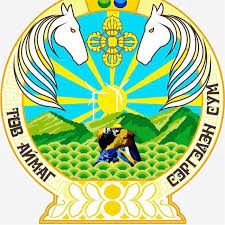 сэргэлэн сумын төсвийн ерөнхийлөн захирагчийн 2021 оны жилийн эцсийн санхүүгийн нэгтгэсэн тайлангийн танилцуулга
Байгууллага тус бүрээр нь төсвийн зарлагыг харуулбал:
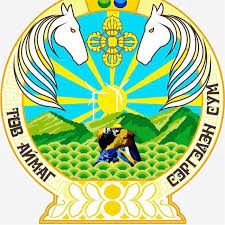 сэргэлэн сумын төсвийн ерөнхийлөн захирагчийн 2021 оны жилийн эцсийн санхүүгийн нэгтгэсэн тайлангийн танилцуулга
1.ОРОН НУТГИЙН ХӨГЖЛИЙН САН
        ОНХС-н  хөрөнгөөр 2021 онд хэрэгжүүлэх төсөл арга хэмжээний жагсаалтыг Сумын ИТХ-ын 2021 оны 09-р сарын 06-ны өдрийн  хуралдааны “2021 оны тодотгосон төсөв батлах тухай” 31 тоот тогтоолоор 70,443,6 төгрөгөөр 6 төсөл арга хэмжээнд зарцуулах жагсаалтыг баталсан.
       2021 оны жилийн эхэнд 5,919,0 төгрөгний үлдэгдэлтэй байсан бөгөөд тайлант хугацаанд 70,443,2 төгрөгний санхүүжилт авч, 5 төсөл арга хэмжээнд  59,453,2 мянган төгрөг зарцуулж, оны эцэст 16,909,8 мянган төгрөгний үлдэгдэлтэй тайлагнагдсан байна.
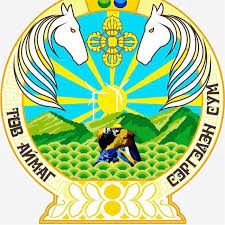 сэргэлэн сумын төсвийн ерөнхийлөн захирагчийн 2021 оны жилийн эцсийн санхүүгийн нэгтгэсэн тайлангийн танилцуулга
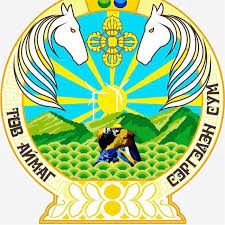 сэргэлэн сумын төсвийн ерөнхийлөн захирагчийн 2021 оны жилийн эцсийн санхүүгийн нэгтгэсэн тайлангийн танилцуулга
3.Сум хөгжүүлэх сан
       УСНББОУСтандартын дагуу нягтлан бодох бүртгэлийн аккурэль зарчмын дагуу зардлыг гарсан үед нь хүлээн зєвшєєрч бүртгэсэн. 
       Мєнгє, түүнтэй адилтгах хєрєнгє нь дараах зүйлсээс бүрдсэн болно. 
       Засгийн газрын 153-р тогтоолын дагуу Сум хөгжүүлэх сангийн хөрөнгийг бүрдүүлэх, зарцуулах, тайлагнах, хяналт тавих журмын дагуу үйл ажиллагааны зардал гарсан.
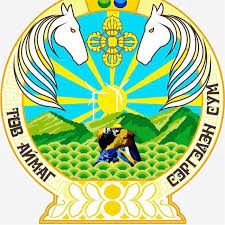 сэргэлэн сумын төсвийн ерөнхийлөн захирагчийн 2021 оны жилийн эцсийн санхүүгийн нэгтгэсэн тайлангийн танилцуулга
2021  онд 7,082,0 мянган төгрөгийг Сум хөгжүүлэх сангийн үйл ажиллагаанд зарцуулсан байна. Үүнд:
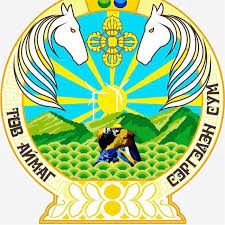 сэргэлэн сумын төсвийн ерөнхийлөн захирагчийн 2021 оны жилийн эцсийн санхүүгийн нэгтгэсэн тайлангийн танилцуулга
САНХҮҮГИЙН ТАЙЛАНГИЙН ТОДРУУЛГИЙН ТАЛААР:
   1. Мөнгө, түүнтэй адилтгах хөрөнгө
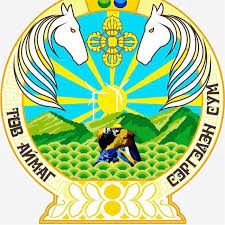 сэргэлэн сумын төсвийн ерөнхийлөн захирагчийн 2021 оны жилийн эцсийн санхүүгийн нэгтгэсэн тайлангийн танилцуулга
2. Бараа материал
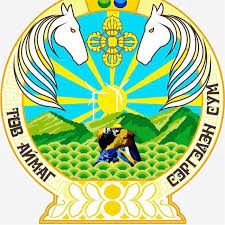 сэргэлэн сумын төсвийн ерөнхийлөн захирагчийн 2021 оны жилийн эцсийн санхүүгийн нэгтгэсэн тайлангийн танилцуулга
3. Үндсэн хөрөнгө
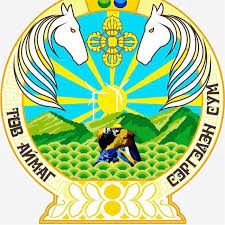 сэргэлэн сумын төсвийн ерөнхийлөн захирагчийн 2021 оны жилийн эцсийн санхүүгийн нэгтгэсэн тайлангийн танилцуулга
4. Авлага
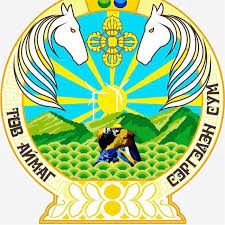 сэргэлэн сумын төсвийн ерөнхийлөн захирагчийн 2021 оны жилийн эцсийн санхүүгийн нэгтгэсэн тайлангийн танилцуулга
5.Өглөг
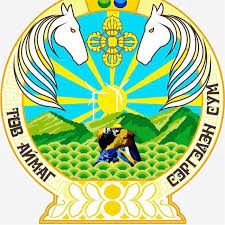 сэргэлэн сумын төсвийн ерөнхийлөн захирагчийн 2021 оны жилийн эцсийн санхүүгийн нэгтгэсэн тайлангийн танилцуулга
Төсвийн ерөнхийлөн захирагчийн эрхлэх асуудлын хүрээний төсвийн байгууллагын санхүүгийн тайлан, тусгай сангуудын санхүүгийн тайланг, Төсвийн тухай хуулийн 14.2.7 дахь заалтын дагуу сумын төсвийн ерөнхий нягтлан бодогч нэгтгэн гаргаж, Төсвийн тухай хуулийн 8.9.3 дахь заалтыг үндэслэн хуулийн хугацаанд аймгийн санхүү, төрийн сангийн хэлтэст тушааж, Төв аймаг дахь Төрийн аудитын газраар шалгуулж аудитаар өгсөн зөвлөмжийгн хариуг 2022 оны 06 сарын 21 нд хүргүүлсэн,хууль дүрэм журмын дагуу хэрэгжилтийг ханган ажиллаж байна.
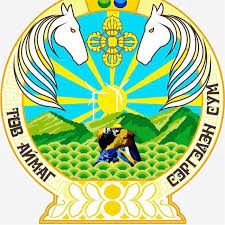 АНХААРАЛ ХАНДУУЛСАНД БАЯРЛАЛАА.